Договор на предоставление платных медицинских и дополнительных услуг:
защищаем клинику, выполняем требования законодательства



КУЗНЕЦОВА
Лидия Викторовна
2019 г.
Договор оказания платных медицинских услуг
«Об утверждении Правил предоставления медицинскими организациями платных медицинских услуг»  Постановление Правительства РФ   N 1006  от 4 октября 2012 г. 
"Об основах охраны здоровья граждан в Российской Федерации" Федеральный закон    
       № 323-ФЗ   от 21 ноября 2011 г.
Гражданский Кодекс РФ
Семейный Кодекс РФ
«Об опеке и попечительстве»  Федеральный закон № 48-ФЗ  от 24 апреля 2008 г . 
«О психиатрической помощи и гарантиях прав граждан при ее оказании» Закон РФ 
      №  3185-1 от 02 июля 1992  г.
«О защите прав потребителей»   Закон РФ  № 2300-1  от 7 февраля 1992 г.
«Об утверждении Порядка информирования медицинскими организациями органов внутренних дел о поступлении пациентов, в отношении которых имеются достаточные основания полагать, что вред их здоровью причинен в результате противоправных действий» Приказ Министерства здравоохранения и социального развития РФ № 565нот 17 мая 2012 г. 
«Об основах системы профилактики безнадзорности и правонарушений несовершеннолетних» Федеральный закон   № 120-ФЗ  от  24 июня 1999 г.
Договор оказания платных медицинских услуг
ДОГОВОР  № _________
на предоставление  платных медицинских и дополнительных  услуг
г. Курск                                     «___»___________201__ г.
№ 1006 п. 16. 
Договор заключается потребителем (заказчиком) и исполнителем в письменной форме.
Рекомендация: номер договора должен содержать дату первичного обращения пациента и связан с номером  медицинской карты пациента
ГК РФ, ст. 422.1.:  Договор должен соответствовать обязательным для сторон правилам, установленным законом и иными правовыми актами (императивным нормам), действующим в момент его заключения.
ПП 1006, п. 26. Заключение договора добровольного медицинского страхования и оплата медицинских услуг, предоставляемых в соответствии с указанным договором, осуществляются в соответствии с Гражданским кодексом Российской Федерации и Законом Российской Федерации "Об организации страхового дела в Российской Федерации".
ГК РФ, ст. 426. 3: Отказ лица, осуществляющего предпринимательскую или иную приносящую доход деятельность, от заключения публичного договора при наличии возможности предоставить потребителю соответствующие товары, услуги, выполнить для него соответствующие работы не допускается, за исключением случаев, предусмотренных пунктом 4 статьи 786 настоящего Кодекса.
    (в ред. Федеральных законов от 08.03.2015 N 42-ФЗ, от 05.12.2017 N 379-ФЗ)
     При необоснованном уклонении лица, осуществляющего предпринимательскую или иную приносящую доход деятельность, от заключения публичного договора применяются положения, предусмотренные пунктом 4 статьи 445 настоящего Кодекса.
«Публичность» договора и медицинская тайна
24 июня 1999 года N 120-ФЗ
24 июня 1999 года N 120-ФЗ
Договор оказания платных медицинских услуг
ПП.1006 п. 17.а: «данные документа, подтверждающего факт внесения сведений о юридическом лице в Единый государственный реестр юридических лиц, с указанием органа, осуществившего государственную регистрацию»
ООО «ХХХХХ», ОГРН хххххххххх (ИФНС России по г. Курску от  чч.мм.гггг) действующее на основании Устава
 и лицензии на осуществление медицинской деятельности *  № ххххххх от  чч.мм.гггг,,  выданной Комитетом здравоохранения Курской области  (г. Курск, ул. Ленина, 6, тел. (4712) 51-47-20), 
в лице Директора  ХХХХХ, действующего на основании Устава, именуемое в дальнейшем «Исполнитель», с одной стороны 
 и___ФИО лица, от имени которого заключается договор,  являющийся:

   Заказчиком медицинских услуг, не являющийся законным представителем Пациента, именуемый в дальнейшем «Заказчик»

 -  Пациентом (потребителем медицинских и дополнительных услуг), именуемый в дальнейшем «Пациент»

 - Законным представителем Пациента (потребителя медицинских и дополнительных услуг), именуемый в дальнейшем «Представитель»:
 _______ФИО пациента_______________, _____________ года рождения, проживающего по адресу: _______________________________________ 
(основание законного представительства: _________________________) 

далее совместно именуемые  «Стороны», заключили настоящий договор (далее - «Договор») о нижеследующем:

* Виды деятельности по лицензии (по данному адресу, либо при наличии  общей системы на несколько адресов – полное перечисление по лицензии)
ПП 1006, п. 17.а: «номер лицензии на осуществление медицинской деятельности, дата ее регистрации с указанием перечня работ (услуг), составляющих медицинскую деятельность медицинской организации в соответствии с лицензией, наименование, адрес места нахождения и телефон выдавшего ее лицензирующего органа»
ПП 1006, п. 17, е) должность, фамилию, имя, отчество (если имеется) лица, заключающего договор от имени исполнителя, и его подпись, фамилию, имя, отчество (если имеется) потребителя (заказчика) и его подпись. В случае если заказчик является юридическим лицом, указывается должность лица, заключающего договор от имени заказчика;
ПП 1006, п. 17, б) фамилию, имя и отчество (если имеется), адрес места жительства и телефон потребителя (законного представителя потребителя)
Договор оказания платных медицинских услуг
ООО «ХХХХХ», ОГРН хххххххххх (ИФНС России по г. Курску от  чч.мм.гггг) действующее на основании Устава
 и лицензии на осуществление медицинской деятельности *  № ххххххх от  чч.мм.гггг,,  выданной Комитетом здравоохранения Курской области  (г. Курск, ул. Ленина, 6, тел. (4712) 51-47-20), 
в лице Директора  ХХХХХ, действующего на основании Устава, именуемое в дальнейшем «Исполнитель», с одной стороны 
 и___ФИО лица, от имени которого заключается договор,  являющийся:

   Заказчиком медицинских услуг, не являющийся законным представителем Пациента, именуемый в дальнейшем «Заказчик»

 -  Пациентом (потребителем медицинских и дополнительных услуг), именуемый в дальнейшем «Пациент»

 - Законным представителем Пациента (потребителя медицинских и дополнительных услуг), именуемый в дальнейшем «Представитель»:
 _______ФИО пациента_______________, _____________ года рождения, проживающего по адресу: _______________________________________ 
(основание законного представительства: _________________________) 

далее совместно именуемые  «Стороны», заключили настоящий договор (далее - «Договор») о нижеследующем:

* Виды деятельности по лицензии (по данному адресу, либо при наличии  общей системы на несколько адресов – полное перечисление по лицензии)
ПП 1006, п.2: "потребитель" - физическое лицо, имеющее намерение получить либо получающее платные медицинские услуги лично в соответствии с договором. Потребитель, получающий платные медицинские услуги, является пациентом, на которого распространяется действие Федерального закона "Об основах охраны здоровья граждан в Российской Федерации";
Кто может получать медицинскую информацию о Пациенте?
Основания представительства:
ГК РФ, ст. 26, СК РФ, сь. 64: Несовершеннолетние  в возрасте от 14 до 18 лет – родители, усыновители, попечители 

ГК РФ, ст. 28, СК РФ, ст. 64: Несовершеннолетние, не достигшие возраста 14 лет (малолетние) – родители, усыновители, опекуны.

СК РФ, ст. 123,  48-ФЗ, ст. 7,8: Дети, оставшиеся без попечения родителей, до передачи в семью на воспитание (усыновление (удочерение), под опеку или попечительство, в приемную семью либо в случаях, предусмотренных законами субъектов Российской Федерации, в патронатную семью), а при отсутствии такой возможности в организации для детей-сирот и детей, оставшихся без попечения родителей
120-ФЗ: Граждане, нуждающиеся в установлении над ними опеки или попечительства, и граждане, находящиеся под опекой или попечительством : Несовершеннолетние и недееспособные граждане, находящиеся под опекой или попечительством, если действия опекунов или попечителей по представлению законных интересов подопечных противоречат законодательству Российской Федерации и (или) законодательству субъектов Российской Федерации или интересам подопечных либо если опекуны или попечители не осуществляют защиту законных интересов подопечных – органы опеки и попечительства

ГК РФ, ст. 32: Граждане, признанные судом недееспособными вследствие психического расстройства – опекун

ГК РФ, ст. 33: Граждане, ограниченные судом в дееспособности вследствие пристрастия к азартным играм, злоупотребления спиртными напитками или наркотическими средствами – попечитель

ГК РФ, ст. 35: Недееспособные или не полностью дееспособные граждане, помещенные под надзор в образовательные организации, медицинские организации, организации, оказывающие социальные услуги, или иные организации, в том числе в организации для детей-сирот и детей, оставшихся без попечения родителей - Организации, в которых под надзором находятся недееспособные (не полностью дееспособные) граждане

З № N 3185-1, ст. 39: Пациенты, признанные в установленном законом порядке недееспособными, но не имеющие законного представителя - Администрация и медицинский персонал психиатрического стационара
Договор оказания платных медицинских услуг
1. ПРЕДМЕТ ДОГОВОРА
1.1. Настоящий Договор определяет порядок и условия оказания Исполнителем платных медицинских и платных немедицинских услуг (бытовых, сервисных, транспортных и иных услуг), предоставляемых дополнительно при оказании медицинской помощи Пациенту (далее – «медицинские услуги»). Исполнитель, на основании обращения Пациента/Представителя, обязуется оказать Пациенту, в течение срока действия настоящего Договора, медицинские услуги, в соответствии с Порядками оказания медицинской помощи в полном объеме стандарта медицинской помощи либо по просьбе Пациента/Представителя в виде осуществления отдельных консультаций или медицинских вмешательств (при отсутствии противопоказаний – диагностических, при наличии показаний – остальных), в том числе в объеме, превышающем объем выполняемого стандарта медицинской помощи, а так же на основании действующего законодательства РФ, а Пациент/Представитель/Заказчик (лицо, от которого заключён договор),  принимает на себя обязательство оплачивать оказанные услуги  в порядке и на условиях, предусмотренных настоящим Договором. 
1.2. При заключении настоящего Договора Пациент/Представитель поручает, а Исполнитель обязуется оказать медицинские услуги перечень, сроки и стоимость которых определена в Дополнительных Соглашениях (по требованию Пациента/Представителя/Заказчика в Сметах, являющихся неотъемлемой частью Договора), являющихся неотъемлемыми частями настоящего Договора. 
1.4. При обращении Пациента/Представителя  за получением конкретных медицинских услуг заключается Дополнительное Соглашение к настоящему Договору.
323-ФЗ, Ст. 84.1
ПП № 1006, п. 19
Рекомендуем, для экономии
Договор оказания платных медицинских услуг
СТОИМОСТЬ И ПОРЯДОК ОПЛАТЫ МЕДИЦИНСКИХ УСЛУГ
2.1. Стоимость услуг, оказываемых по настоящему Договору и Дополнительному соглашению к настоящему Договору, определяется Прейскурантом, утвержденным Исполнителем в соответствии с законодательством РФ, и перечнем медицинских  услуг.
2.2. Пациент/Представитель/Заказчик (лицо, от имени которого заключен Договор)  обязан оплатить медицинские услуги  в соответствии с перечнем, указанном в Дополнительном соглашении к настоящему Договору, полностью до начала их оказания путем внесения наличных денежных средств в кассу или безналичным платежом (в т.ч. банковской картой) или сразу после окончания предоставления услуги. В случае оказания медицинских услуг, требующих изготовления индивидуальных медицинских изделий (ортопедические и ортодонтические конструкции), пациент вносит предоплату в размере 50% изготовления индивидуального медицинского изделия после снятия слепков, размеров и/или определения вида медицинского изделия. Оставшуюся сумму  вносит в день установки пациенту индивидуального медицинского изделия. В отдельных случаях возможна оплата за каждый этап услуг непосредственно после окончания каждого этапа услуги.  
2.3. В случае оказания дополнительных медицинских услуг, необходимость оказания которых возникла в процессе оказания медицинской услуги, Исполнитель предупреждает об этом  Пациента/Представителя /Заказчика и согласует  цену и перечень  дополнительных услуг. Пациенту/Представителю/Заказчику может быть предоставлено право осуществить доплату за оказанные дополнительные медицинские услуги после их оказания.
2.4. При неоказании (полном или частичном) медицинских услуг Пациенту, Исполнитель в срок не более  10-х рабочих  дней возвращает Пациенту/Представителю/Заказчику ранее оплаченную сумму, либо разницу между оплаченной суммой и стоимостью оказанных медицинских услуг соответственно по письменному заявлению  лица, от имени которого заключен Договор.
Рекомендуем придерживаться Номенклатуры медицинских услуг
ПП 1006, п. 23. Потребитель (заказчик) обязан оплатить предоставленную исполнителем медицинскую услугу в сроки и в порядке, которые определены договором
20. В случае если при предоставлении платных медицинских услуг требуется предоставление на возмездной основе дополнительных медицинских услуг, не предусмотренных договором, исполнитель обязан предупредить об этом потребителя (заказчика).
Без согласия потребителя (заказчика) исполнитель не вправе предоставлять дополнительные медицинские услуги на возмездной основе.
ПП 1006, п. 22. В случае отказа потребителя после заключения договора от получения медицинских услуг договор расторгается. Исполнитель информирует потребителя (заказчика) о расторжении договора по инициативе потребителя, при этом потребитель (заказчик) оплачивает исполнителю фактически понесенные исполнителем расходы, связанные с исполнением обязательств по договору.
Договор оказания платных медицинских услуг
ПП 1006, п. 25. Исполнителем после исполнения договора выдаются потребителю (законному представителю потребителя) медицинские документы (копии медицинских документов, выписки из медицинских документов), отражающие состояние его здоровья после получения платных медицинских услуг.
3. ПРАВА, ОБЯЗАННОСТИ И ОТВЕТСТВЕННОСТЬ СТОРОН
3.1. Исполнитель обязан:
- оказать Пациенту квалифицированную, качественную медицинскую помощь в соответствии с  настоящим Договором;
- предоставить Пациенту/Представителю бесплатную, доступную, достоверную информацию о предоставляемой услуге, исследованиях, методах лечения;
- при наличии обстоятельств, которые могут повлиять на качество и результаты оказываемой услуги, Исполнитель обязуется своевременно информировать об этом Пациента/Представителя/Заказчика.
- предоставить заверенную копию медицинской документации Пациента лично Пациенту, либо его Представителю, либо лицам, указанным в «Информированном добровольном согласии на виды медицинских вмешательств, на которые граждане дают информированное добровольное согласие при выборе врача и медицинской организации» в соответствии с порядком и сроками, указанными в действующем законодательстве.  Оригиналы медицинской документации хранятся у Исполнителя. 
3.2. Исполнитель имеет право в случае возникновения необходимости оказания медицинских услуг по экстренным показаниям для устранения угрозы жизни Пациента при внезапных острых заболеваниях, состояниях, обострениях хронических заболеваний самостоятельно определять объем оказания медицинской помощи, в т.ч. не предусмотренной  настоящим Договором. Такие медицинские услуги оказываются без взимания платы в соответствии с ФЗ «Об основах охраны здоровья граждан в РФ». 
3.3. Исполнитель, проинформировав Пациента/Представителя  пациента,  имеет право сообщать сведения о выявленных социально-значимых и социально-опасных заболеваниях Пациента, а так же случаях острых заболеваний (состояний) у Пациентов до 3-х лет в органы государственного санитарно-эпидемиологического надзора, а так же в территориальные  лечебно-профилактические учреждения,  в случаях, требующих наблюдения и патронажа Пациента по эпидемическим и иным законным основаниям. Исполнитель обязан информировать  государственные и муниципальные и иные, указанные в  правовых актах органы, о выявленных случаях или подозрениях на случаи насильственных действий над Пациентом и нанесении ему вреда здоровью, в соответствии с действующим законодательством. 
3.4. В случае необходимости оказания Пациенту скорой медицинской помощи, выявления заболевания, требующего немедленной госпитализации, Исполнитель вызывает бригаду скорой медицинской помощи, проинформировав Пациента/Представителя в корректной и доступной  форме о необходимости данных мер.
ПП 1006, п. 21. В случае если при предоставлении платных медицинских услуг потребуется предоставление дополнительных медицинских услуг по экстренным показаниям для устранения угрозы жизни потребителя при внезапных острых заболеваниях, состояниях, обострениях хронических заболеваний, такие медицинские услуги оказываются без взимания платы в соответствии с Федеральным законом "Об основах охраны здоровья граждан в Российской Федерации".
120-ФЗ, ст. 2. Органы и учреждения системы профилактики безнадзорности и правонарушений несовершеннолетних в пределах своей компетенции обязаны обеспечивать соблюдение прав и законных интересов несовершеннолетних, осуществлять их защиту от всех форм дискриминации, физического или психического насилия, оскорбления, грубого обращения, сексуальной и иной эксплуатации, выявлять несовершеннолетних и семьи, находящиеся в социально опасном положении, а также незамедлительно информировать:
1) орган прокуратуры - о нарушении прав и свобод несовершеннолетних;
2) комиссию по делам несовершеннолетних и защите их прав - о выявленных случаях нарушения прав несовершеннолетних на образование, труд, отдых, жилище и других прав, а также о недостатках в деятельности органов и учреждений, препятствующих предупреждению безнадзорности и правонарушений несовершеннолетних;
(в ред. Федерального закона от 22.08.2004 N 122-ФЗ)
3) орган опеки и попечительства - о выявлении несовершеннолетних, оставшихся без попечения родителей или иных законных представителей либо находящихся в обстановке, представляющей угрозу их жизни, здоровью или препятствующей их воспитанию;
(в ред. Федерального закона от 01.12.2004 N 150-ФЗ)
4) орган управления социальной защитой населения - о выявлении несовершеннолетних, нуждающихся в помощи государства в связи с безнадзорностью или беспризорностью, а также о выявлении семей, находящихся в социально опасном положении;
5) орган внутренних дел - о выявлении родителей несовершеннолетних или иных их законных представителей и иных лиц, жестоко обращающихся с несовершеннолетними и (или) вовлекающих их в совершение преступления, других противоправных и (или) антиобщественных действий либо склоняющих их к суицидальным действиям или совершающих по отношению к ним другие противоправные деяния, а также о несовершеннолетних, совершивших правонарушение или антиобщественные действия;
(в ред. Федеральных законов от 01.12.2004 N 150-ФЗ, от 07.06.2017 N 109-ФЗ)
5.1) уголовно-исполнительные инспекции - о выявлении состоящих на учете в уголовно-исполнительных инспекциях несовершеннолетних осужденных, нуждающихся в оказании социальной и психологической помощи, помощи в социальной адаптации, трудоустройстве, о выявленных случаях совершения ими правонарушения или антиобщественных действий, нарушения ими установленных судом запретов и (или) ограничений, уклонения несовершеннолетних осужденных, признанных больными наркоманией, которым предоставлена отсрочка отбывания наказания, от прохождения курса лечения от наркомании, а также медицинской реабилитации либо социальной реабилитации или уклонения несовершеннолетних осужденных от исполнения возложенных на них судом обязанностей;
(пп. 5.1 введен Федеральным законом от 28.12.2013 N 435-ФЗ)
6) орган управления здравоохранением - о выявлении несовершеннолетних, нуждающихся в обследовании, наблюдении или лечении в связи с употреблением алкогольной и спиртосодержащей продукции, наркотических средств, психотропных или одурманивающих веществ;
(в ред. Федеральных законов от 22.04.2005 N 39-ФЗ, от 29.06.2015 N 179-ФЗ)
7) орган, осуществляющий управление в сфере образования - о выявлении несовершеннолетних, нуждающихся в помощи государства в связи с самовольным уходом из организаций для детей-сирот и детей, оставшихся без попечения родителей, образовательных организаций или иных организаций, осуществляющих обучение, либо в связи с прекращением по неуважительным причинам занятий в образовательных организациях;
(в ред. Федерального закона от 02.07.2013 N 185-ФЗ)
8) орган по делам молодежи - о выявлении несовершеннолетних, находящихся в социально опасном положении и нуждающихся в этой связи в оказании помощи в организации отдыха, досуга, занятости.
3. Информация, указанная в пункте 2 настоящей статьи, подлежит хранению и использованию в порядке, обеспечивающем ее конфиденциальность.
П 565н, п. 2. Медицинские организации передают сведения в территориальные органы Министерства внутренних дел Российской Федерации (далее - территориальные органы МВД России) по месту нахождения медицинской организации о поступлении (обращении) пациентов в случаях наличия у них следующих признаков причинения вреда здоровью в результате совершения противоправных действий:
1) огнестрельные ранения, в том числе полученные при неосторожном обращении с оружием и боеприпасами;
2) ранения и травмы, полученные при взрывах и иных происшествиях, разрешение заявлений и сообщений о которых отнесено к компетенции органов внутренних дел;
3) колотые, резаные, колото-резаные, рваные раны;
4) переломы костей, гематомы, ушибы мягких тканей;
5) гематомы внутренних органов;
6) ушибы, сотрясения головного мозга;
7) повреждения, связанные с воздействием высоких или низких температур, высокого или низкого барометрического давления;
8) механическая асфиксия;
9) поражения электрическим током;
10) состояния, вызванные воздействием токсичных, ядовитых и психотропных веществ;
11) признаки проведения вмешательства с целью искусственного прерывания беременности (аборта) вне медицинской организации, имеющей соответствующую лицензию;
12) признаки изнасилования и (или) иных насильственных действий сексуального характера;
13) истощение;
14) иные признаки причинения вреда здоровью, в отношении которых есть основания полагать, что они возникли в результате противоправных действий.
3.5. Пациент/Представитель/Заказчик обязан:
- информировать медицинского работника Исполнителя об известных особенностях  здоровья Пациента, реакциях на лекарственные препараты, принимаемых лекарственных препаратах, процедурах, манипуляциях, лечении у других специалистов, а так же всех реакциях на проводимое вмешательство , при оказании услуг по настоящему Договору. 
- оплатить платные медицинские услуги в порядке и сроки, установленные настоящим Договором, в том числе дополнительно полученные медицинские услуги; 
- корректно относится к сотрудникам Исполнителя, другим посетителям медицинского центра, не наносить ущерб имуществу и репутации Исполнителя.
- соблюдать правила внутреннего распорядка, относящиеся ко всем пациентам Исполнителя.
3.6. Пациент/Представитель /Заказчик имеет право:
- на получение медицинской информации о медицинской услуге и ознакомление с документами, подтверждающими специальную правоспособность учреждения и медицинского персонала Исполнителя;
- на возмещение вреда  в случае ненадлежащего оказания медицинской услуги по вине Исполнителя;
- отказаться от получения медицинской услуги с возвратом оплаченной суммы за неоказанные медицинские услуги с возмещением Исполнителю затрат, связанных с подготовкой оказания медицинской услуги.
3.7. Стороны несут ответственность за невыполнение условий настоящего Договора в соответствии с законодательством РФ.
3.6. Исполнитель может быть освобожден от ответственности за неисполнение или ненадлежащее исполнение платной медицинской услуги, если это произошло вследствие непреодолимой силы, по иным обстоятельствам, предусмотренным законодательством РФ, а так же при невыполнении Пациентом назначений медицинского работника Исполнителя, нарушением режимных ограничений, нарушением приема лекарственных средств, медицинских манипуляций, процедур  назначенных медицинским работником Исполнителя, самолечением Пациента, либо лечением одновременно у других специалистов, без информирования об этом медицинского работника Исполнителя. Пациент/Представитель уведомлен о том, что несоблюдение указаний (рекомендаций) Исполнителя, в том числе назначенного режима лечения, могут снизить качество предоставляемой медицинской услуги, повлечь за собой невозможность её завершения в срок или отрицательно сказаться на состоянии здоровья Пациента.
ГК РФ, ст. 431.2: Сторона, которая при заключении договора либо до или после его заключения дала другой стороне недостоверные заверения об обстоятельствах, имеющих значение для заключения договора, его исполнения или прекращения (в том числе относящихся к предмету договора, полномочиям на его заключение, соответствию договора применимому к нему праву, наличию необходимых лицензий и разрешений, своему финансовому состоянию либо относящихся к третьему лицу), обязана возместить другой стороне по ее требованию убытки, причиненные недостоверностью таких заверений, или уплатить предусмотренную договором неустойку.»
«Предусмотренная настоящей статьей ответственность наступает, если сторона, предоставившая недостоверные заверения, исходила из того, что другая сторона будет полагаться на них, или имела разумные основания исходить из такого предположения.»
«Сторона, полагавшаяся на недостоверные заверения контрагента, имеющие для нее существенное значение, наряду с требованием о возмещении убытков или взыскании неустойки также вправе отказаться от договора, если иное не предусмотрено соглашением сторон.
3. Сторона, заключившая договор под влиянием обмана или существенного заблуждения, вызванного недостоверными заверениями, данными другой стороной, вправе вместо отказа от договора (пункт 2 настоящей статьи) требовать признания договора недействительным (статьи 179 и 178).
ПП 1006, п. 17, ж) ответственность сторон за невыполнение условий договора;
ГК РФ. Ст. 307.3 : При установлении, исполнении обязательства и после его прекращения стороны обязаны действовать добросовестно, учитывая права и законные интересы друг друга, взаимно оказывая необходимое содействие для достижения цели обязательства, а также предоставляя друг другу необходимую информацию
ГК РФ, ст. 1083: 1. Вред, возникший вследствие умысла потерпевшего, возмещению не подлежит.
2. Если грубая неосторожность самого потерпевшего содействовала возникновению или увеличению вреда, в зависимости от степени вины потерпевшего и причинителя вреда размер возмещения должен быть уменьшен.
ПП 1006, п 15. До заключения договора исполнитель в письменной форме уведомляет потребителя (заказчика) о том, что несоблюдение указаний (рекомендаций) исполнителя (медицинского работника, предоставляющего платную медицинскую услугу), в том числе назначенного режима лечения, могут снизить качество предоставляемой платной медицинской услуги, повлечь за собой невозможность ее завершения в срок или отрицательно сказаться на состоянии здоровья потребителя.
ЗПП, ст . 36  Исполнитель обязан своевременно информировать потребителя о том, что соблюдение указаний потребителя и иные обстоятельства, зависящие от потребителя, могут снизить качество выполняемой работы (оказываемой услуги) или повлечь за собой невозможность ее завершения в срок.
1. Исполнитель обязан выполнить работу, определенную договором о выполнении работы, из своего материала и своими средствами, если иное не предусмотрено договором.
1. Исполнитель обязан выполнить работу, определенную договором о выполнении работы, из своего материала и своими средствами, если иное не предусмотрено договором.
1. Исполнитель обязан выполнить работу, определенную договором о выполнении работы, из своего материала и своими средствами, если иное не предусмотрено договором.
1. Исполнитель обязан выполнить работу, определенную договором о выполнении работы, из своего материала и своими средствами, если иное не предусмотрено договором.
Договор оказания платных медицинских услуг
СПЕЦИАЛЬНЫЕ УСЛОВИЯ

     Оказание услуг осуществляется  средствами Исполнителя. По желанию Пациента/Представителя, Исполнитель может использовать лекарственные средства, материалы, индивидуальные медицинские изделия или индивидуальные средства ухода (далее – «материалы»)  но только в случае, если Исполнитель однозначно может убедиться в качестве материала, сроке годности,  разрешении на применение данного материала на территории РФ, отсутствии противопоказаний у Пациента к применению материала и наличием показаний для применения данного материала. В случае использования материала Пациента, его стоимость не входит в стоимость оказания услуги.
ЗПП, ст. 34.1. Исполнитель обязан выполнить работу, определенную договором о выполнении работы, из своего материала и своими средствами, если иное не предусмотрено договором.
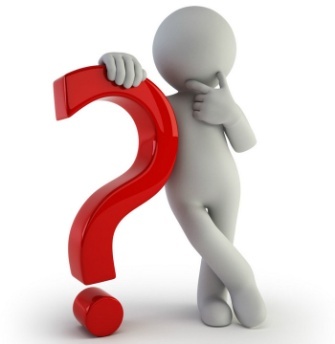 Гарантийные условия

4.1. Исполнитель устанавливает гарантии на следующие виды медицинских услуг и индивидуальных медицинских  изделий:
- зубные пломбы – 1 год;
- дентальная реставрация – 1 год;
- виниры, вкладки, накладки – 2 года;
- металлокерамические коронки, мосты – 2 года;
- зубы молочного прикуса, пломбы при лечении кариеса – 6 месяцев;
- протезы из безметалловой керамики – 2 года;
- съёмные протезы – 1 год.
4.2. Гарантия подразумевает целостность пломб, реставраций, виниров, вкладок, накладок, коронок и мостовидных протезов, их надёжная фиксация к тканям зуба, отсутствие переломов и трещин в основании съёмных протезов, а так же сохранность в них искусственных зубов.
4.3. Исполнитель выполняет гарантийные обязательства при условии соблюдения Пациентом следующих требований:
- выполнение всех рекомендаций врача, полное выполнение плана лечения;
- соблюдение правил гигиены  по уходу за полостью рта, проведение профессиональной гигиены полости рта дважды в год;
- посещение профилактических осмотров;
- пациент не должен проводить в других учреждениях коррекцию работы за исключением ситуаций, связанных с оказанием неотложной стоматологической помощи, а в случае обращения предоставить выписку из медицинской карты, рентгенограммы.
4.4. Гарантийные обязательства не сохраняются при возникновении в период гарантийного срока физиологических изменений в организме (беременность, кормление, хирургические вмешательства и пр.), возникновении новых заболеваний, длительном приёме  лекарственных  препаратов при лечении других заболеваний, а также вредных внешних воздействий, которые напрямую или косвенно приводят к изменениям в тканях организма. 
4.5. Сроки гарантии могут быть уменьшены при наличии обстоятельств, влияющих на развитие заболевания, по поводу которого оказана услуга:
- общее заболевание организма;
- состояние полости рта КПУ<13;
- степени разрушения зуба;
- степени обнажения корня.
В данном случае составляется дополнительное соглашение о гарантии на данную услугу.
Договор оказания платных медицинских услуг
ПП 1006, п. 17, з) порядок изменения и расторжения договора;
4. ПРОЧИЕ УСЛОВИЯ
 
4.1. Договор вступает в силу с момента его подписания Сторонами и действует в течение года с момента последнего обращения Пациента  к Исполнителю для оказания медицинских услуг, либо до момента расторжения договора по соглашению Сторон, по инициативе одной из Сторон, о чем Стороны должны известить друг друга в письменной форме, либо иным основаниям, предусмотренным законодательством РФ. 
4.2. Письменные согласия Пациента/Представителя «Согласие об объёме оказываемых платных медицинских услуг», «Информированное добровольное согласие на виды медицинских вмешательств, на которые граждане дают информированное добровольное согласие при выборе врача и медицинской организации» и «Согласие на обработку персональных данных являются неотъемлемой частью настоящего Договора и оформляются в единственном экземпляре Исполнителя. Пациент/Представитель в любой момент может отозвать одно или несколько согласий, предупредив об этом Исполнителя в письменной форме.  
4.3. Любые изменения и дополнения к настоящему Договору действительны, только если они составлены в письменной форме и подписаны уполномоченными представителями  Сторон.
4.4. Споры и разногласия решаются путем переговоров и в судебном порядке.
4.5. Договор может быть расторгнут на основании действующего законодательства, в том числе по инициативе потребителя при отказе от получения медицинских услуг. 
4.6. Договор составлен в экземплярах, равных количеству Сторон,  по одному экземпляру для каждой из Сторон. 
4.7. Стороны признают факсимильную подпись Генерального директора Исполнителя и печать Исполнителя действительной.
22. В случае отказа потребителя после заключения договора от получения медицинских услуг договор расторгается. Исполнитель информирует потребителя (заказчика) о расторжении договора по инициативе потребителя, при этом потребитель (заказчик) оплачивает исполнителю фактически понесенные исполнителем расходы, связанные с  исполнением обязательств по договору.
ПП 1006, п. 18. Договор составляется в 3 экземплярах, один из которых находится у исполнителя, второй - у заказчика, третий - у потребителя. В случае если договор заключается потребителем и исполнителем, он составляется в 2 экземплярах.
ГК РФ, ст. 160.2 : Использование при совершении сделок факсимильного воспроизведения подписи с помощью средств механического или иного копирования, электронной подписи либо иного аналога собственноручной подписи допускается в случаях и в порядке, предусмотренных законом, иными правовыми актами или соглашением сторон.
Договор оказания платных медицинских услуг
ПП 1006, п. 17, б) фамилию, имя и отчество (если имеется), адрес места жительства и телефон потребителя (законного представителя потребителя);
фамилию, имя и отчество (если имеется), адрес места жительства и телефон заказчика - физического лица
Пациент/Законный представитель Пациента
ФИО_____________________________
Паспорт серия_____ номер_________
выдан_______________дата________
Адрес:____________________________
Телефон__________________________
 
Пациент/Представитель (подпись) ________

Заказчик: 

Исполнитель:
ПП 1006, п. 17, б: наименование и адрес места нахождения заказчика - юридического лица
ПП 1006, п. 17, е) должность, фамилию, имя, отчество (если имеется) лица, заключающего договор от имени исполнителя, и его подпись, фамилию, имя, отчество (если имеется) потребителя (заказчика) и его подпись. В случае если заказчик является юридическим лицом, указывается должность лица, заключающего договор от имени заказчика;
Договор оказания платных медицинских услуг
ПП 1006, п.6 : При заключении договора потребителю (заказчику) предоставляется в доступной форме информация о возможности получения соответствующих видов и объемов медицинской помощи без взимания платы в рамках программы государственных гарантий бесплатного оказания гражданам медицинской помощи и территориальной программы государственных гарантий бесплатного оказания гражданам медицинской помощи (далее - соответственно программа, территориальная программа).
Согласие об объеме оказываемых платных медицинских услуг 
	Получив от сотрудников ХХХХХХ  информацию о возможности и условиях предоставления мне бесплатных медицинских услуг в рамках получения бесплатной медицинской помощи в рамках государственных гарантий, даю своё согласие на оказание платных медицинских услуг в ХХХХХХХ и согласен(на) оплатить стоимость оказанных медицинских услуг в соответствии с Дополнительными соглашениями к настоящему договору.
 
_____________________________________
Фамилия  И.О. 
      
подпись Пациента/Представителя________________


_____________________________________
Фамилия  И.О. 
      
подпись
       Заказчика
Договор оказания платных медицинских услуг
Согласие на обработку персональных данных
	В соответствии с требованиями ст. 9 ФЗ РФ от 27.07.2006 г.  «О персональных данных»  № 152-ФЗ, даю согласие на обработку ХХХХХХХХ  и его уполномоченным представителям (далее — Оператор) моих/Пациента, законным представителем которого я являюсь, персональных данных, данных о состоянии здоровья, заболеваниях, случаях обращения за медицинской помощью и иных персональных данных, необходимых для выполнения Оператором медицинских услуг  — в медико-профилактических целях, в целях установления медицинского диагноза и оказания медицинских услуг, при условии, что их обработка осуществляется  лицом, профессионально занимающимся медицинской деятельностью и обязанным сохранять врачебную тайну.  Предоставляю Оператору право осуществлять действия (операции) с вышеуказанными  персональными данными,  включая сбор, запись, систематизацию, накопление, хранение, уточнение (обновление, изменение), извлечение, использование, передачу (предоставление, доступ), обезличивание, блокирование, удаление, уничтожение персональных данных. Оператор вправе так же обрабатывать вышеуказанные персональные данные  посредством внесения их в электронную базу  данных, включая в списки (реестры) и отчетные формы, иным способом, необходимым для исполнения обязательств по заключенному Договору и требованиям действующего законодательства.     Даю согласие на передачу персональных данных, в ограниченном объёме, определяемым видом исследования,  для выполнения  диагностических  исследований  YYYYYYY
Настоящее согласие дано мной с момента подписания  настоящего Договора и действует на всё время, необходимое для оказания медицинских услуг, вплоть до расторжения настоящего Договора, и времени, необходимого для завершения взаиморасчетов по оплате оказанных до этого по договору медицинских услуг, а так же сроков хранения документов, содержащих персональные данные в соответствии с действующим законодательством. 
Я оставляю за собой право отозвать  согласие путем составления письменного документа, который может быть направлен в адрес Оператора по почте заказным письмом с уведомлением о вручении, либо  лично под расписку  представителю Оператора, при этом Оператор обязан прекратить их обработку в течение периода времени, необходимого для завершения взаиморасчетов по оплате оказанных до этого по Договору  медицинских услуг. 
 
 
____________________________________Фамилия  И.О. 
                                                                   (подпись Пациента/Представитель)
Договор оказания платных медицинских услуг
Информированное добровольное согласие 
на виды медицинских вмешательств, на которые граждане дают информированное добровольное согласие при выборе врача и медицинской организации 
	Даю информированное добровольное согласие на следующие виды медицинских вмешательств, включённых  в  Перечень  определённых  видов  медицинских  вмешательств, на которые  граждане  дают  информированное  добровольное  согласие при выборе врача и медицинской организации для получения первичной медико-санитарной помощи,  утвержденный  приказом  Министерства здравоохранения и социального развития  Российской Федерации от 23 апреля 2012 г. N 390н  (далее - Перечень),  которые могут быть оказаны мне в ХХХХХ в течение срока действия настоящего договора.
	1.Опрос, в том числе выявление жалоб, сбор анамнеза.
	2. Осмотр, в том числе пальпация, перкуссия, аускультация, риноскопия, фарингоскопия, непрямая ларингоскопия, вагинальное исследование (для женщин), ректальное исследование.
	3. Антропометрические исследования.
	4. Термометрия.
	5. Тонометрия.
	6. Неинвазивные исследования органа зрения и зрительных функций.
	7. Неинвазивные исследования органа слуха и слуховых функций.
	8. Исследование функций нервной системы (чувствительной и двигательной сферы).
	9. Лабораторные методы обследования, в том числе клинические, биохимические, бактериологические, вирусологические, иммунологические.
	10. Функциональные методы обследования, в том числе электрокардиография, суточное мониторирование артериального давления, суточное мониторирование электрокардиограммы, спирография, пневмотахометрия, пикфлуометрия, рэоэнцефалография, электроэнцефалография, кардиотокография (для беременных).
	11. Рентгенологические методы обследования, в том числе флюорография (для лиц старше 15 лет) и рентгенография, ультразвуковые исследования, допплерографические исследования.
	12. Введение лекарственных препаратов по назначению врача, в том числе внутримышечно, внутривенно, подкожно, внутрикожно.
	13. Медицинский массаж.
	14. Лечебная физкультура.
для  получения  первичной  медико-санитарной помощи в ХХХХХХХ. Медицинским работником ХХХХХХХ в доступной для меня форме мне разъяснены цели, методы оказания медицинской помощи, связанный с ними риск, возможные варианты медицинских вмешательств, их  последствия,  в  том  числе  вероятность  развития  осложнений, а также предполагаемые  результаты оказания медицинской помощи. Мне разъяснено, что я  имею  право  отказаться  от  одного  или  нескольких  видов  медицинских вмешательств,  включённых в Перечень, или потребовать его (их) прекращения, за  исключением  случаев,  предусмотренных  частью 9 статьи 20 Федерального закона  от 21 ноября 2011 г. N 323-ФЗ «Об основах охраны здоровья граждан в Российской  Федерации».  
 
_________________________________Фамилия  И.О. 
                                                                          (подпись Пациента/Представителя)
 
Сообщаю сведения  о  выбранных  мною  лицах, которым в соответствии с пунктом 5 части  5  статьи  19  Федерального закона от 21 ноября 2011 г. N 323-ФЗ «Об основах охраны здоровья граждан в РФ» может быть передана информация о состоянии  моего здоровья: 
 
 _____________________________________________________________________________тел._____________________
(Ф.И.О. гражданина, контактный телефон)
 _____________________________________________________________________________тел._____________________
(Ф.И.О. гражданина, контактный телефон)
 
 _____________________________________Фамилия  И.О. 
                                                                   (подпись Пациента/Представителя)

 Подпись медицинского работника ХХХХХХ
оформившего договор и ответственного за взятие 
информированных согласий Пациента/Представителя          ____________________                        
 
                                                                                                                 Дата________________
ПП 1006, п. 28. Платные медицинские услуги предоставляются при наличии информированного добровольного согласия потребителя (законного представителя потребителя), данного в порядке, установленном законодательством Российской Федерации об охране здоровья граждан.
ГК РФ, ст. 1064. 2: Лицо, причинившее вред, освобождается от возмещения вреда, если докажет, что вред причинен не по его вине. Законом может быть предусмотрено возмещение вреда и при отсутствии вины причинителя вреда.
3. Вред, причиненный правомерными действиями, подлежит возмещению в случаях, предусмотренных законом.
В возмещении вреда может быть отказано, если вред причинен по просьбе или с согласия потерпевшего, а действия причинителя вреда не нарушают нравственные принципы общества.
Договор оказания платных медицинских услуг
ДОПОЛНИТЕЛЬНОЕ СОГЛАШЕНИЕ №___ от «____»______________201__ г.
к договору об оказании медицинских услуг №___ от «___»_________201___ г.

ХХХХХХХ  в лице директора хххххххххх, действующего на основании Устава, именуемое в дальнейшем «Исполнитель», с одной стороны и ____________________________________, именуемый (ая) в дальнейшем «Пациент/Представитель/Заказчик», с другой стороны, далее совместно именуемые «Стороны», заключили настоящее Дополнительное соглашение к Договору об оказании платных медицинских услуг №____ от «___»_________201__ г. о нижеследующем:

1. Пациент/Представитель просит и поручает оказать, Пациент/Представитель/Заказчик обязуется оплатить, а Исполнитель обязуется оказать следующие медицинские услуги, если они не противопоказаны Пациенту:
Наименование услуги
Медицинский работник, непосредственно оказывающий услугу
Кабинет
Цена (руб.)
Кол-во
Общая стоимость
(руб.)
Итого услуг на сумму:
Скидка (рублей):
Начало оказания услуги: дата-время
Продолжительность – определяется  медицинским работником, оказывающим услугу  в зависимости от состояния Пациента  в соответствии со Стандартами оказания медицинской помощи и не регламентируется по времени. 
2. Стороны подтверждают, что прочие условия Договора об оказании платных медицинских услуг №____ от «___»_________201__ года, «Соглашение об объёме оказываемых платных медицинских услуг», «Информированное добровольное согласие на виды медицинских вмешательств, на которые граждане дают информированное добровольное согласие при выборе врача и медицинской организации» и «Согласие на обработку персональных данных» остаются неизмененными, и настоящим Стороны подтверждают по ним свои обязательства. 
3. Настоящее Дополнительное соглашение составлено в количестве экземпляров, равной количеству Сторон, по одному экземпляру для каждой из Сторон. 
Подписи Сторон
ПП 1006, п. 17, в) перечень платных медицинских услуг, предоставляемых в соответствии с договором;
ЗПП, ст. 27.2. Срок выполнения работы (оказания услуги) может определяться датой (периодом), к которой должно быть закончено выполнение работы (оказание услуги) или (и) датой (периодом), к которой исполнитель должен приступить к выполнению работы (оказанию услуги).
Договор оказания платных медицинских услуг
ПП 1006, п. 19. На предоставление платных медицинских услуг может быть составлена смета. Ее составление по требованию потребителя (заказчика) или исполнителя является обязательным, при этом она является неотъемлемой частью договора.
ЗПП, ст. 33: 
1. На выполнение работы (оказание услуги), предусмотренной договором о выполнении работы (оказании услуги), может быть составлена твердая или приблизительная смета.
Составление такой сметы по требованию потребителя или исполнителя обязательно.
2. Исполнитель не вправе требовать увеличения твердой сметы, а потребитель - ее уменьшения, в том числе в случае, когда в момент заключения договора исключалась возможность предусмотреть полный объем подлежащих выполнению работ (оказанию услуг) или необходимых для этого расходов.
Исполнитель имеет право требовать увеличения твердой сметы при существенном возрастании стоимости материалов и оборудования, предоставляемых исполнителем, а также оказываемых ему третьими лицами услуг, которое нельзя было предусмотреть при заключении договора. При отказе потребителя выполнить это требование исполнитель вправе расторгнуть договор в судебном порядке.
(п. 2 в ред. Федерального закона от 17.12.1999 N 212-ФЗ)
3. Если возникла необходимость выполнения дополнительных работ (оказания дополнительных услуг) и по этой причине существенного превышения приблизительной сметы, исполнитель обязан своевременно предупредить об этом потребителя. Если потребитель не дал согласие на превышение приблизительной сметы, он вправе отказаться от исполнения договора. В этом случае исполнитель может требовать от потребителя уплаты цены за выполненную работу (оказанную услугу).
Исполнитель, своевременно не предупредивший потребителя о необходимости превышения приблизительной сметы, обязан исполнить договор, сохраняя право на оплату работы (услуги) в пределах приблизительной сметы.
ТЕМАТИКА МОДУЛЬНЫХ ЗАНЯТИЙ ДЛЯ ТОП-МЕНЕДЖЕРОВ И СПЕЦИАЛИСТОВ ЧАСТНОГО МЕДИЦИНСКОГО БИЗНЕСА:
Медицинский бизнес:  Стратегическое планирование. Определение Целей, Задач частного медицинского учреждения 
Сопоставление желаемого и реального, проведение пилотного исследования  потребности  населения в определённых видах услуг,  сбор информации об уже имеющихся/планируемых услугах у конкурентов, анализ информации.
 Риски  медицинского бизнеса. Стратегическое планирование деятельности. 
Поиск и планирование финансовых поступлений от проводимой деятельности  и  экономическое планирование. 
Определение  медицинских и сопутствующих видов деятельности  (проверка возможности осуществлять вид деятельности в соответствии: 
а) с законодательством, б) техническими возможностями, в) финансовыми затратами и рентабельностью)
Планирование закупок  медицинского оборудования и мебели
Кадровое планирование 
Разработка рабочей структуры медицинского учреждения (Структурные подразделения, инфраструктура, административный аппарат, зоны ответственности/деятельности подразделений, границы деятельности подразделений, связь с внешними структурами/организациями) 
Формирование административного аппарата. (Разработка должностных обязанностей, определение зон ответственности, полномочий, разработка  адекватных трудовых договоров, форм мотивации, рабочая нагрузка, компетенции) 
Разработка Регламентов  деятельности по каждой структуре. Разработка Регламента взаимодействия  структур.  
Электронный документооборот и медицинские информационные системы.  Совместимость с бухгалтерской информационной системой, совместимость с учётом доступа/контроля и т.д. Технические требования к системе(ам), обсуждение технической и экономической возможности подключения системы к региональным базам данных. Соответствие системы действующему законодательству в области защиты ПДН, здравоохранения, бухучёта. Разработка ТЗ на построение инженерно-информационной системы
ТЕМАТИКА МОДУЛЬНЫХ ЗАНЯТИЙ ДЛЯ ТОП-МЕНЕДЖЕРОВ И СПЕЦИАЛИСТОВ ЧАСТНОГО МЕДИЦИНСКОГО БИЗНЕСА:
Инженерная система здания. Хозяйственная часть. Водоснабжение, Электрика, Противопожарные системы, лифтовое оборудование  и пр... - соответствие  действующему законодательству,  Разработка ОРД по правилам обслуживания сетей здания (инструкции, правила, должностные инструкции персонала, правила оформления и ведения (и состав) технической документации, периодичность проверок и обслуживания здания и пр.). Подбор и обучение персонала. Разработка ТД с определением должностных обязанностей, ответственности и мотивацией сотрудников на бережное отношение и сохранение инженерных систем. 
Хозяйственная часть. Закупка  вспомогательных  товаров, систем и оборудования.  Стартовый расчёт. Заключение выгодных рамочных договоров с поставщиками. Соответствие закупаемого требованиям  СанПин. Регламент заказа и закупки товаров.  Логистика  и учёт в медицинском учреждении. 
Разработка системы и Регламентация специальных  санитарных режимов.  Выявление потребности в персонале, методах и средствах дезинфекции и  уборки. Регламент обращения с отходами. Разработка инструкций,  правил. Расчет потребности в средствах (тележки, контейнеры, дезсредства). Разработка структуры обращения  отходов. Заключение договоров на вывоз и уничтожение отходов. Организация площадки отходов гр. А, мест хранения отходов гр. Б, В. 
Разработка регламента технической службы (служба инженерных сетей здания, служба инженерно-информационной сети, обслуживание медицинской техники). Заключение договора на поверку средств измерения. Составление  базы данных оборудования, графиков поверки, планов закупки медицинского оборудования. Мониторинг новинок в медицинской  технике. Разработка и оформление необходимой документации на  оборудование и сети. 
Регламентация  обработки ПДН и администрирование  системы защиты персональных данных и системы ОМС. Разработка инструкций, правил обработки персональных данных. Информирование пациентов о деятельности медицинского учреждения. 
 Разработка правил и инструкций работы на медицинском  оборудовании (по  каждому виду оборудования).  
Разработка системы логистики  материальных средств в учреждении, материальная ответственность. Поиск оптимальных вариантов. Вычисление стартовой потребности  медицинского учреждения, вычисление годовых потребностей медицинского учреждения,  разработка учётной документации передвижения материальных ценностей. 
Организация и проведение социально-маркетингового исследования для разработки плана рекламной кампании.  Корпоративный стиль. Реклама деятельности. 
Новые технологии в обслуживании пациентов. Организация комфортной среды пребывания в медицинском учреждении.  
Кадровое делопроизводство. СОУТ. Пожарная безопасность в ЛПУ. Охрана труда.
ТЕМАТИКА МОДУЛЬНЫХ ЗАНЯТИЙ ДЛЯ ТОП-МЕНЕДЖЕРОВ И СПЕЦИАЛИСТОВ ЧАСТНОГО МЕДИЦИНСКОГО БИЗНЕСА:
Лечебный процесс.  Определение и подбор кадров. Привлечение  зарекомендовавших и популярных врачей, обучение персонала. Обучение уникальным и востребованным методикам.  Психологическая сбивка коллектива. Обязательное обучение персонала правилам корпоративного поведения, соответствия лечения и диагностики  требованиям законодательства, предупреждение конфликтных ситуаций, правилам ведения медицинской  документации.  Мотивационная составляющая управления персоналом. 
Разработка плана мероприятий по  повышению качества и уровня обслуживания пациентов. Организация  выпуска информационных материалов для мед.ицинского персонала. Мониторинг новинок и законодательства для информирования медицинского персонала. Организация внутренних конференций врачей с привлечением  ведущих специалистов. Выработка нового стиля работы. Психологические тренинги для врачей и медицинского персонала. 
Разработка и обсуждение политики контроля качества медицинской помощи, соответствующей требованиям законодательства, пожеланиям пациентов, юридической безопасности медицинского учреждения.  Разработка  договора с пациентом, информированных согласий и иных  документов, обеспечивающих юридическую безопасность медицинской деятельности 
Анализ информации и разработка  правил позиционирования медицинских услуг на рынке. Реклама деятельности. Построение системы  частно-государственного взаимодействия. 
Разработка  комплексного подхода обслуживания пациента. Введение  отделения реабилитации и преддиагностики. Разработка Положения по отделениям, методологии, документарного сопровождения.
ТЕМАТИКА МОДУЛЬНЫХ ЗАНЯТИЙ ДЛЯ ТОП-МЕНЕДЖЕРОВ И СПЕЦИАЛИСТОВ ЧАСТНОГО МЕДИЦИНСКОГО БИЗНЕСА:
Разработка пакета документов,  регламентирующих медицинскую деятельность в соответствии с требованиями  законодательства и адаптация к  целям  и задачам  учреждения. 
Пакеты:
лицензионные требования, 
платные услуги, 
оборот лекарственных средств, аптека,
оборот наркотических средств, 
оборот медицинской техники, 
безопасность медицинской деятельности, 
контроль качества и работа с обращениями пациентов, 
обработка персональных данных, 
оформление медицинской документации, 
обращение отходов, 
оформление трудовых отношений с работниками, 
оформление правоотношений с пациентами, включая  ДМС, ОМС, оформление листков нетрудоспособности, выписки лекарственных средств, 
пакет документов  для кабинетов физиотерапии, лазера, рентгена
пакет документов по организации операционного дела, 
пакет документов по организации пребывания в стационаре, 
пакет документов по организации питания пациентов, 
пакет документов по организации деятельности прачечной, дезинфекционного отделения, 
пакет документов по  организации дезрежима (по разным уровням). 
пакет документов по инженерным сетям, включая пожарнуюбезопасность, которые необходимы для проверки  надзорными органами. 
Пакет документов для проверки Росздравнадзором.
ТЕМАТИКА МОДУЛЬНЫХ ЗАНЯТИЙ ДЛЯ ТОП-МЕНЕДЖЕРОВ И СПЕЦИАЛИСТОВ ЧАСТНОГО МЕДИЦИНСКОГО БИЗНЕСА:
Разработка Регламента диспетчерской и алгоритмов работы диспетчеров. Регулярное информирование  диспетчерской службы об услугах и правилах направления пациентов к врачам. Расчёт потребности  в диспетчерских местах, графике работы. Интернет-запись. Запись через портал Госуслуг. Тренинги для работников диспетчерской службы Разработка регламента работы регистратуры, правил записи. Обучение работе в новых информационных системах. 
Организация комфортной работы регистратуры и записи пациентов. Обсуждение  должности «врача-первичного диагноста (сортировщика)», расчёт экономической эффективности этой должности.  
Создание и поддержание в актуальном состоянии баз данных (мониторинг):  -  врачей (документы, владение методами, график повышения квалификации, трудовые  договоры), - медицинского оборудования (ТО, РУ, тех. документация), - мониторинг лекарственных средств - законодательства  в области здравоохранения- внутренних документов (с разработкой Регламента документооборота и форм документов)
 Экономическая составляющая: 
Разработка и апробация комплексных программ обслуживания
Планирование расходной и доходной части организации
Механизмы компенсации и субсидирования медицинской деятельности
Страхование  ответственности врача
Страхование пациента  при возникновении объективных медицинских рисков (отклонение реакции организма от нормального/известного  реагирования). Разработка  концепции.  Анализ практики, законодательства. 
Расчёт экономической эффективности учреждения.  Экономические циклы организации. Анализ, корректировка, планирование будущих периодов.
СПАСИБО 
ЗА ВНИМАНИЕ!



Фонд «ТРИОНИКС»
т. 8-919-270-09-69